Meeting 6Your Blood Work; get to know it
City of Ventura
Wellness Program 2014 A
w/ Dr. Kristofer Young
First things first
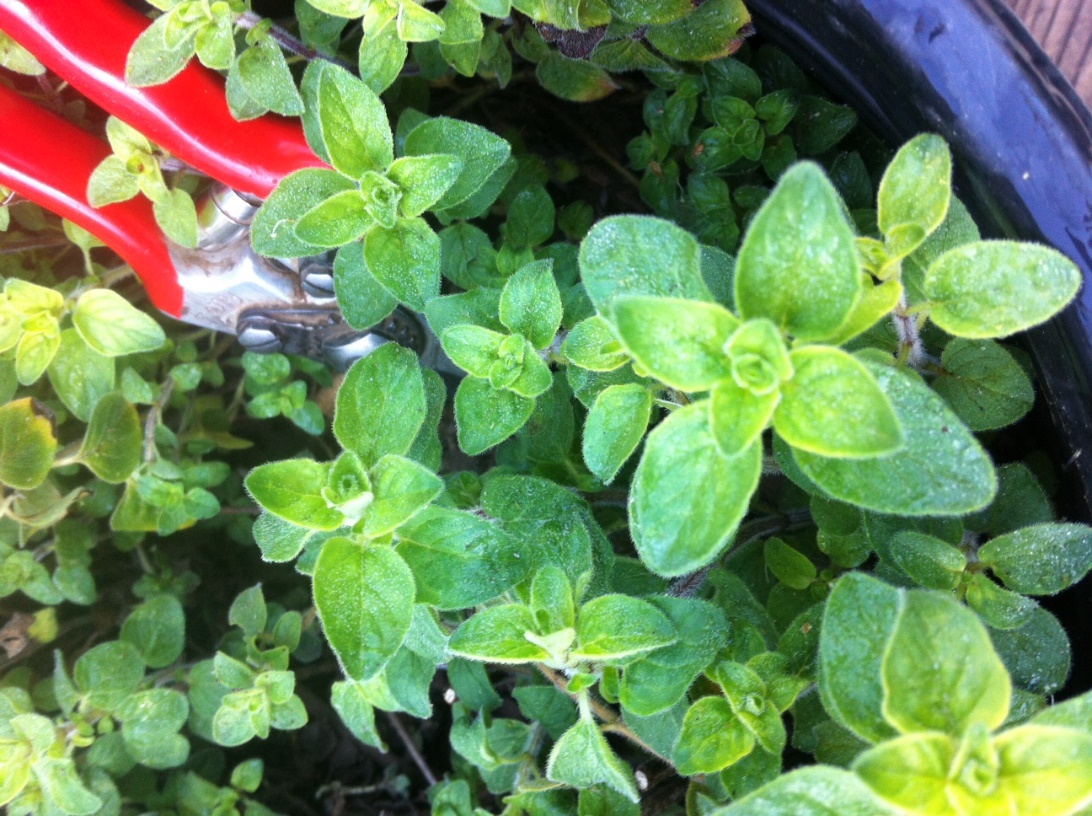 One minute of relaxed, conscious breathing with oregano

30-second check-in
Your Blood Work; get to know it
Where are we today?
Is your blood work important?
Do you get and keep copies of all your blood tests?
Do you understand the results of your blood tests?
Do you track the improvement or worsening of your results?
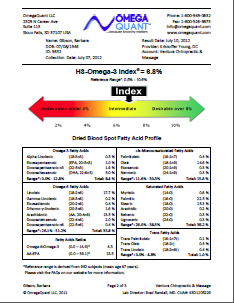 Your Blood Work; get to know it
What’s
the 
disconnect?
Your Blood Work; get to know it
Why do we do blood work?
Warn of imbalance or disease
Track imbalance or disease
Track improvement
Confirm balance, sufficiency, health (not enough of this)
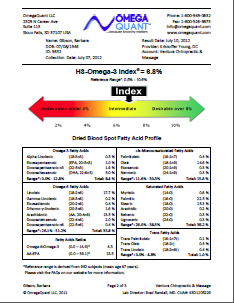 Your Blood Work; get to know it
Reference Ranges
Don’t rely on the results without asking a few questions
Lack of agreement – Vitamin D 30-100 or 50-100?
Don’t make sense – glucose – WebMD <110 mg/dL, American Diabetes Assn. says 70-99, but incidence of stroke increases above 83 mg/dL
If your numbers are within the “normal” range is everything OK? Is “normal” healthy?
Learn about healthy ranges by finding believable sources and asking questions.
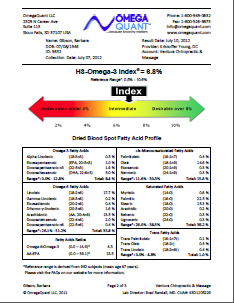 Your Blood Work; get to know it
A Few Basic, Important Tests
Glucose 
Cholesterol
Inflammation
Vitamin D
CBC 
Omega 3 fatty acids
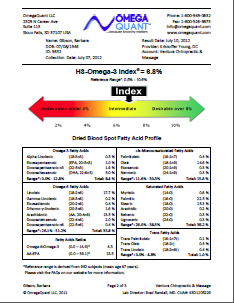 Your Blood Work; get to know it
Glucose = Sugar
Fasting glucose – limited value
Insulin
Glucose tolerance test w/ insulin
Hemoglobin A1c
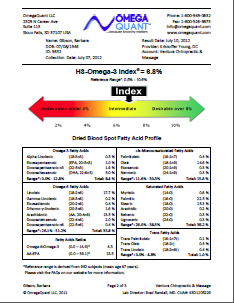 Your Blood Work; get to know it
Cholesterol
Cholesterol  - “old school” – LDL, HDL, total cholesterol, and triglycerides
The routine cholesterol test detects only about 40% of people at risk of coronary heart disease. (atherotech.com)
Expanded cholesterol panel – subclasses, particle number, and particle size
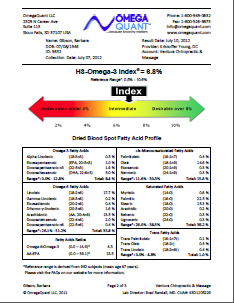 Your Blood Work; get to know it
Inflammation
High-sensitivity CRP (hs-CRP)
Erythrocyte Sedimentation Rate (ESR)
Your Blood Work; get to know it
Inflammation
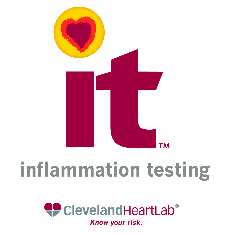 “The risk of developing heart disease has traditionally been assessed using a standard lipid panel.  However, about 50% of heart attacks and strokes occur in people with 'normal' cholesterol.  Thus, there are a high percentage of people at risk who are presumed healthy.  While we believe it is essential to know your cholesterol levels, what actually causes heart attack and strokes is inflammation, specifically vulnerable plaque related to increased inflammation.
Your Blood Work; get to know it
Inflammation
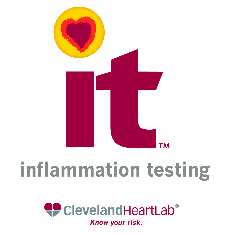 Myeloperoxidase (MPO)
Lp-PLA2 (The PLAC Test)
High-Sensitivity CRP
Urinary Microalbumin/Creatinine ratio
F2-Isoprostanes/Creatinine ratio
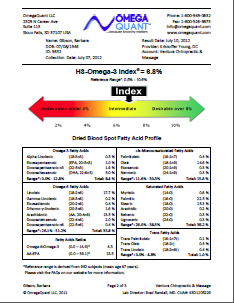 Your Blood Work; get to know it
Vitamin D
25-hydroxy-vitamin D
30-100 mg/mL or 50-100?
Healthy levels reduce all chronic degenerative disease 
The Vitamin D Council
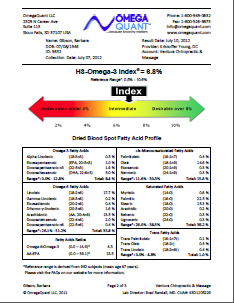 Your Blood Work; get to know it
Complete Blood Count (CBC)
RBC, WBC and platelets
Help diagnose various conditions, such as anemia, infection, inflammation, bleeding disorder or leukemia, to name just a few
Abnormalities can be due to autoimmune diseases
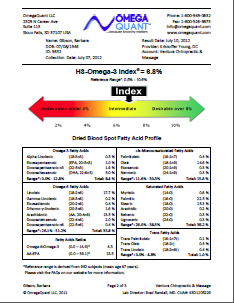 Your Blood Work; get to know it
Omega 3’s
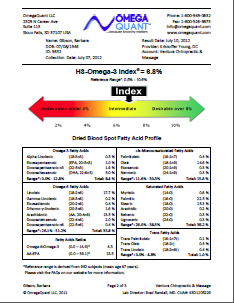 Your Blood Work; get to know it
Omega 3’s
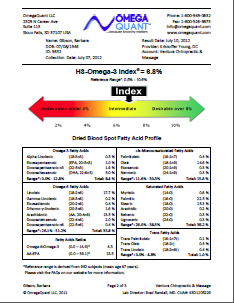 Your Blood Work; get to know it
Omega 3’s
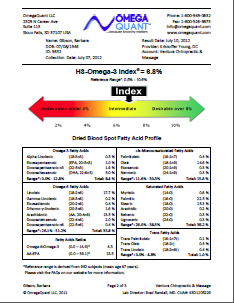 Your Blood Work; get to know it
Omega 3’s
The risk for sudden cardiac death is reduced by up to 90% in individuals with the highest HS-Omega-3 Index®, and there is growing evidence for an association between omega-3 biostatus and other conditions such as cellular aging, dry eye, macular degeneration, dementia, depression, joint health, etc. Most Americans do not get enough omega-3′s from their diets, and differences in age, weight, sex, diet, lifestyle habits, metabolism, and absorption make it impossible to accurately predict anyone’s omega-3 status. The only way to know for sure is to measure the HS-Omega-3 Index®
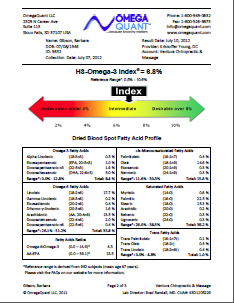 Your Blood Work; get to know it
Omega 3’s
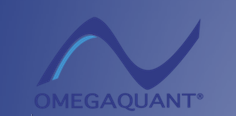 Contact: 
http://www.omegaquant.com/
Your Blood Work; get to know it
What’s a Person to Do?
Start tracking your own lab test results
Do you really think that even a caring doctor can track all of these, and do you justice?
Simple form – excel file – chart or graph
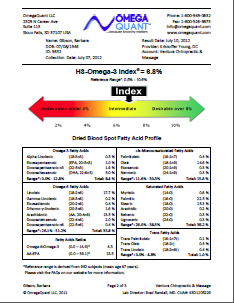 Your Blood Work; get to know it
And to Close
Please write in 20 or fewer words, what, if anything, was important to you from this talk, and then share them with us! 
Start young: my grandson, Zion, working with me in my organic vegetable garden.